الكفايات التدريسية :





ترجع الجذور العلمية لمصطلح الكفايات واستخدامها في التربية بصفة عامة الى علم النفس السلوكي الذي نشأ بدوره وتطور خلال النصف الاول من القرن الماضي .
. ان التركيز على استخدام الكفايات في مجالات تدريب واعداد المعلمين قد ظهر واضحا للغاية في اوائل السبعينات بعد ان حذر عدد من المربين الامريكيين في تدني المردود التربوي وعدم الاهلية الوظيفية التي تميز بها كثير من المعلمين ونتيجة لذلك تم اعداد برامج تدريسية خاصة بالمعلمين تقوم على الاستخدام المكثف للاهداف السلوكية للكفايات التدريسية لتعليم التلاميذ وتحصيلهم وبذلك شهدت المؤسسات التربوية في العالم المتحضر اهتماما كبيرا بحركة اعداد المعلم على الكفايات واصبح لهذه الحركة العلمية قوة فعالة في دفع عجلة العملية التعليمية وكذلك في تجهيز واعداد معلم المستقبل .
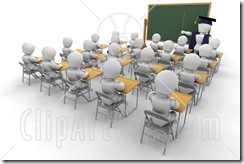 الكفاية competency في معناها الواسع هي :
معرفة المادة العلمية أو اكتساب المهارات ،
 كما أنها تعني قدرة الفرد على ترجمة ما تعلمه
 في مواقف حياتية فعلية ، بعد انتهاء الدارسة .
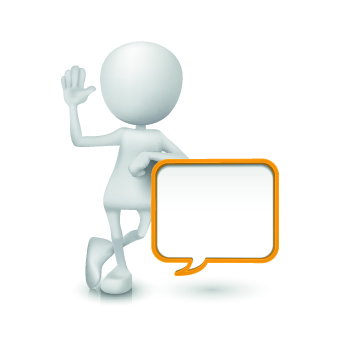 ماذا تعرف عن كفايات التدريس
ان الادبيات والابحاث التي تمت في اطار الكفايات اخذت اربع جوانب لغرض تحديد الكفايات اللازمة لاداء تدريس فعال وهي.
1- منحى أسلوب تحليل النظم واستخدام تقنياته في تحليل نظام العملية التعليمية لاستخلاص الكفايات اللازمة .2- منحى ملاحظة سلوك مجموعة من المعلمين الناجحين في عملية التدريس الفعال لاشتقاق الكفايات التعليمية لاعداد المعلمين. 
3- منحى البحوث التربوية التي من شأنها ان تكشف عن المتغيرات او العوامل التي تؤثر في عملية التعليم بصورة ايجابية لاشتقاق الكفايات التعليمية المطلوبة لاعدادالمعلم الناجح. 
4- منحى التعرف على اراء ووجهات نظر التربويين المشتغلين باعداد وتأهيل المعلمين لتحديد الكفايات التعليمية .
مفهوم الكفايات التعليمية : 
لقد قام معظم المختصين بأعطاء مفاهيم عديده للكفاية التدريسية ومنها : 
- جميع المعلومات والخبرات والمعارف والمهارات التي تنعكس على سلوك المعلم وتظهر في انماط وتصرفات مهنية خلال الدور الذي يمارس عند تفاعله مع عناصر الموقف التعليمي جميعه. 
- انها قدرة على الاداء وفق اهداف سلوكية محددة من خلال امتلاك المعلم المعلومات والمعارف والمهارات والمفاهيم اللازمة المتصلة بمهنة التعليم لغرض تحقيق الاهداف.
الكفاية والمهارة: 
المهارة : اداء يؤديه الفرد في موقف معين يتسم بالسهولة والدقة والاقتصاد بالجهد المبذول والوقت اللازم سواء كان ذلك الاداء عقليا ام اجتماعيا ام حركياً ولهذا فان ليس كل من هو قادر على اداء شيء ماهراً في ادائه ، في حين ان كل ماهر في اداء شيء قادراً على ادائه وتأسيسا على ذلك يمكن القول ان المهارة لا تتحقق بمعزل عن الكفاية وهي توصف بانها اعلى مستوى من الكفاية في انجاز عمل معين . وهذا يعني ان المهارة تظهر في الاداءات الحركية وتقتضي السرعة والدقة والموائمة للوصول الى تحقيق هدف معين ومن الجدير بالذكر ان اداء المهارة يتطلب التمكن من الكفاية.
مكونات الكفاية
1-  الكفايات المعرفية :- عبارة عن مجموعة من المعلومات والعمليات والقدرات العقلية والمهارات الفكرية الضرورية لاداء الفرد لمهامه في شتى المجالات والانشطة المتصلة بهذه المهام .
2- الكفايات الوجدانية :- 
عبارة عن اداء الفرد واستعداداته وميوله واتجاهات وقيمة ومعتقداته وسلوكه الوجداني ، وهذه تغطي جوانب كثيرة مثل حساسية الفرد وتقبله لنفسه واتجاهه نحو المهنة .
3- الكفايات الادائية :- 
وهي الكفايات التي يظهرها الفرد وتتضمن المهارات النفس حركية والمواد المتصلة بالتكوين البدني والحركي .
4- الكفايات الانتاجية :- 
وهي تعني اثراء الفرد للكفايات في عمله . والبرامج التي تركز على الكفايات الانتاجية تعد لتخرج مؤهلا كفئا ، والكفاية الانتاجية تشير الى نجاح المتخصص في اداء عمله .
خصائص وصفات المعلم الجيد :
اولاً : الصفات العقائدية :
 لا بد للمعلم من الايمان الراسخ بالعقيدة الاسلامية بحيث توجه هذه العقيدة افكاره وتصرفاته.
الرغبة في الدعوة لما يؤمن به ونشره بين الناس.
ثانياً : الصفات الجسمية :
ينبغي تمتع المعلم بصفة عامة بصحة جيدة ، وأن يكون خاليا من الامراض المزمن.
 ان يخلو جسم المعلم من العاهات الظاهرة مثل : عيوب اللسان وعيوب بحاسة السمع والبصر ...الخ .
ثالثا : الصفات العقلية والنفسية :
ينبغي ان يتمتع المعلم بقدر من الذكاء والفطنة والتي تمكنه من التصرف بطريقة سريعة ومناسبة في المواقف المختلفة .
الثقافة العامة في شتى مجالات المعرفة .
ان يتمتع بقدر مرتفع من فهم الذات والرضا عنها . 

رابعاً : الصفات الاكاديمية والمهنية :
- ينبغي ان يتمتع المعلم بمعرفة واسعة في مجال المادة الدراسية .

- ينبغي أن يتمتع المعلم بفهم كامل للأسس النفسية للتعلم . 
- ينبغي ان يلم المعلم بطرق التدريس المختلفة ومهارات ادارة الصف والوسائل التعليمية وتخطيط الدروس ...الخ
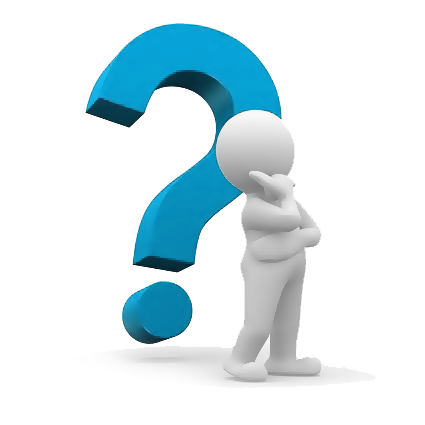 واجبات المعلم :
وتتمثل واجبات المعلم بالتفصيل كما يأتي
أولاً : تخطيط المواقف التدريسية :	- تخطيط الدروس اليومية .	- جرد المواد والأجهزة اللازمة لدرسه .	- تحديد معلومات التلاميذ .	- صياغة الاهداف بمستوياتها المختلفة .	- تحديد الطرق والوسائل اللازمة للدرس .
ثانيا : تنفيذ المواقف التدريسية :	- تقديم المعلومات .	- تعليم المهارات .	- تقويم التعلم بانواعه .	- تعزيز التعلم .	- متابعة اعمال التلاميذ.
ثالثاً : ادارة الصف :	- ضبط النظام .	- الابقاء على انتباه التلاميذ .	- حل المشكلات العارضة .رابعاً : نقل القيم والمثل والعادات الحسنة :	- ان يكون المعلم قدوة حسنة .	- الاشادة بسلوك التلميذ الذي يدعم قيمة مرغوبة 	.
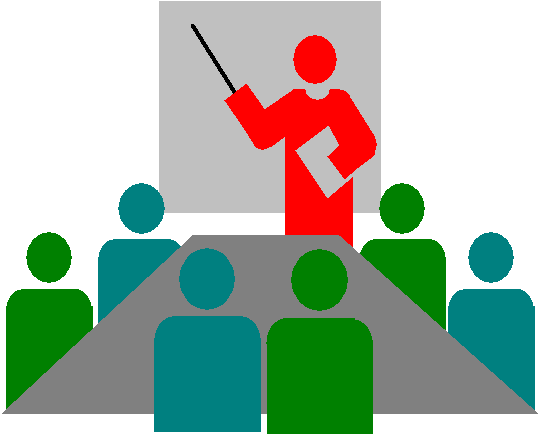 خاممساً : ادارة النشاطات غير الصفية :	- التخطيط للانشطة غير الصفية .	- تنفيذ الانشطة المختلفة كالرحلات والجمعيات ...الخ  .سادساً : التعاون مع الادارة والزملاء :	- تنفيذ المهام الادارية التي توكل اليه .	- تنفيذ نوبات الاشراف والمتابعة 	.	- المشاركة في الرأي والعمل باجتماعات المدرسة .
سابعاً : التعاون مع المنزل :	- الاحتفاظ ببيانات عن اولياء امور الطلاب .	- العلاقة الطيبة مع اولياء الامور .ثامناً : الارشاد والتوجيه :	- التعرف على ميول ورغبات الطلاب .	- الاستماع الى المشكلات التربوية والعمل على حلها .	.	- الاحتفاظ بسجلات خاصة بالإرشاد والتوجيه .
تاسعاً : الدراسة والبحث والنمو المهني :	- القراءة المستمرة .	- حضور المحاضرات والندوات والمؤتمرات .
                 - المشاركة في الدورات .
وتذكر دائما 
        ان المعلم الناجح هو أهم أعمدة بناء التعليم الناجح
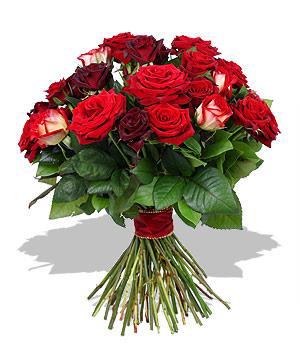